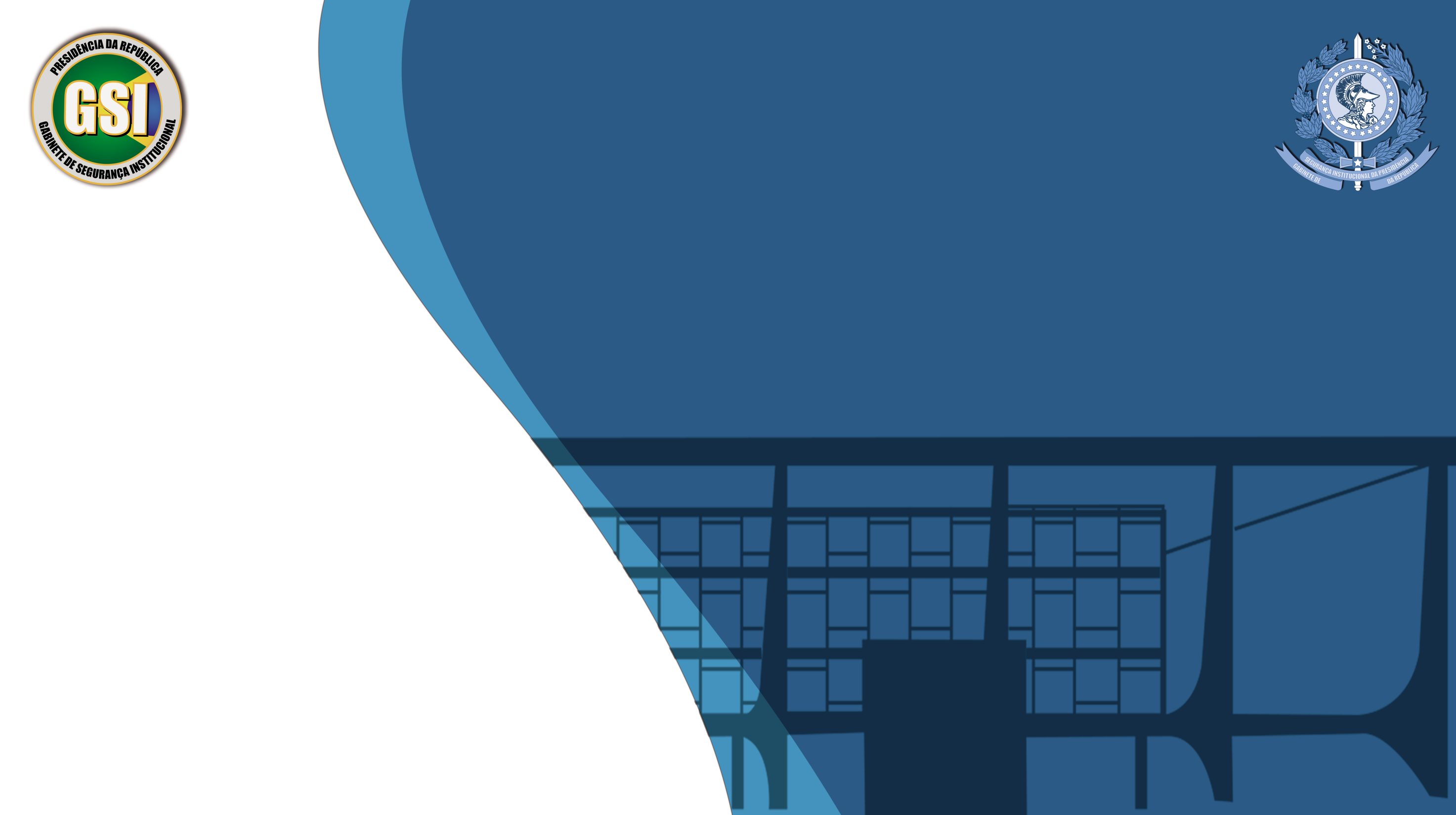 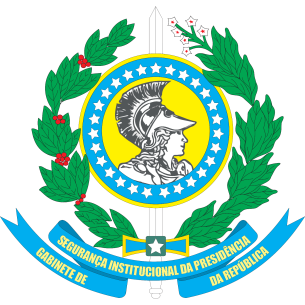 Política Nacional de Cibersegurança (PNCiber)
APRESENTAÇÃO 
DO 
GABINETE DE SEGURANÇA INSTITUCIONAL 
AO
 COMANDANTE DO EXÉRCITO
Proposta de Implementação
Brasília, 26 Out 21
Brasília, 07/11/23
Contexto
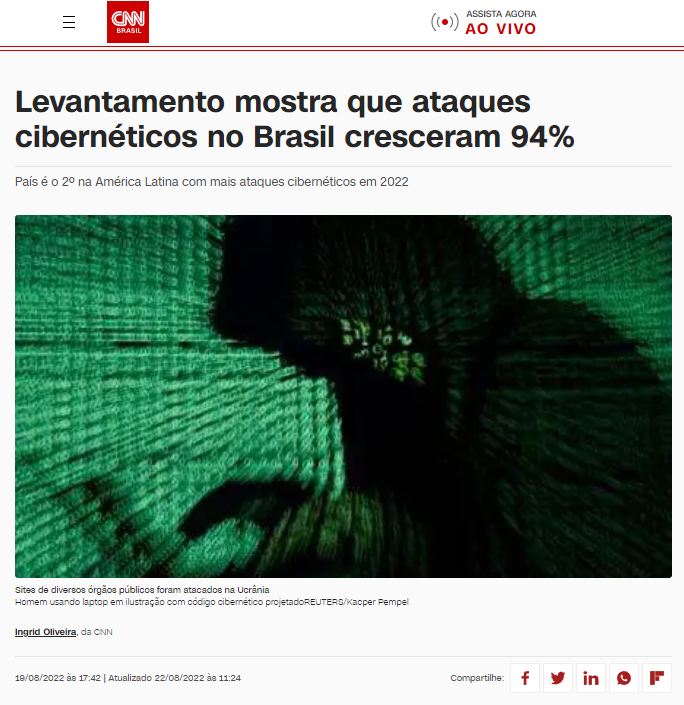 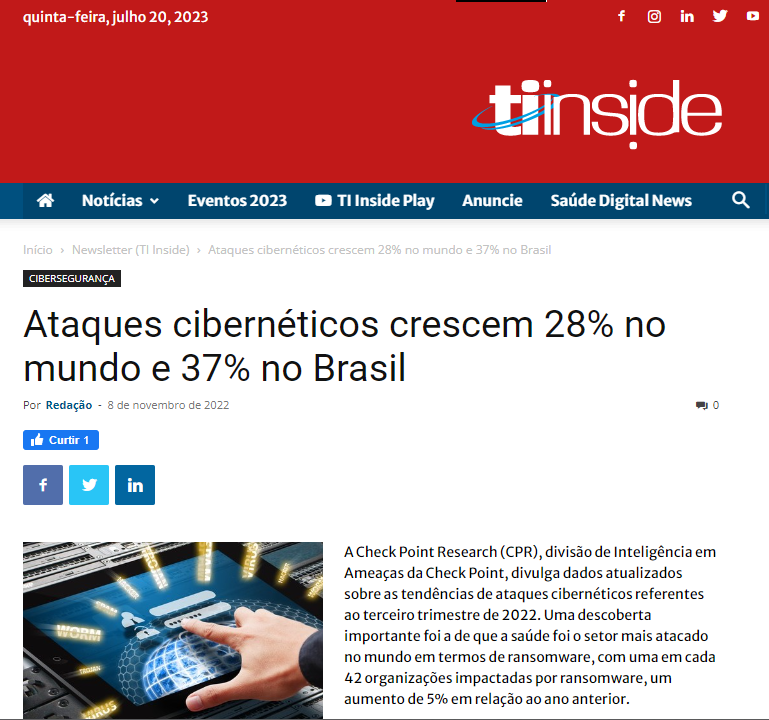 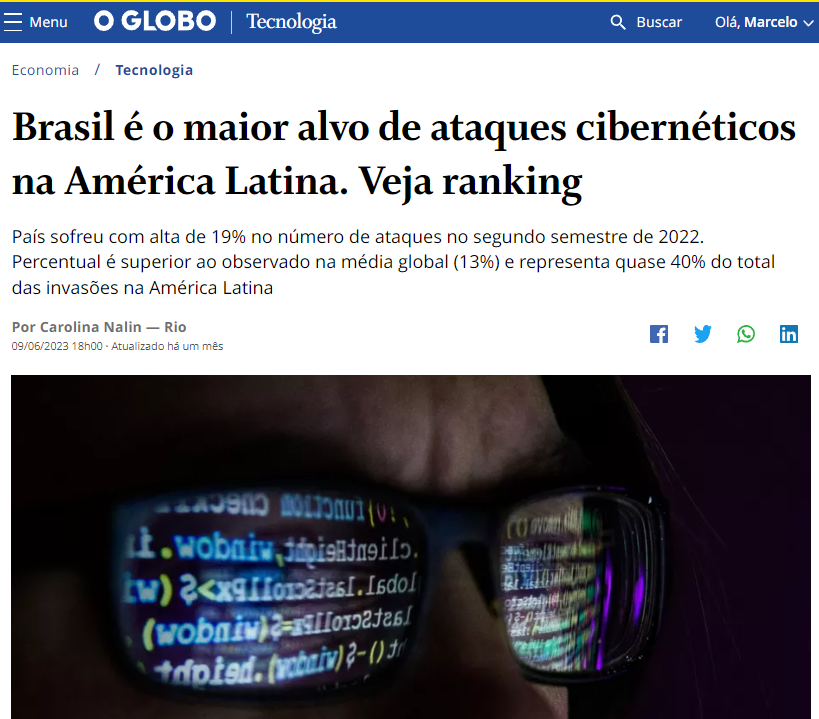 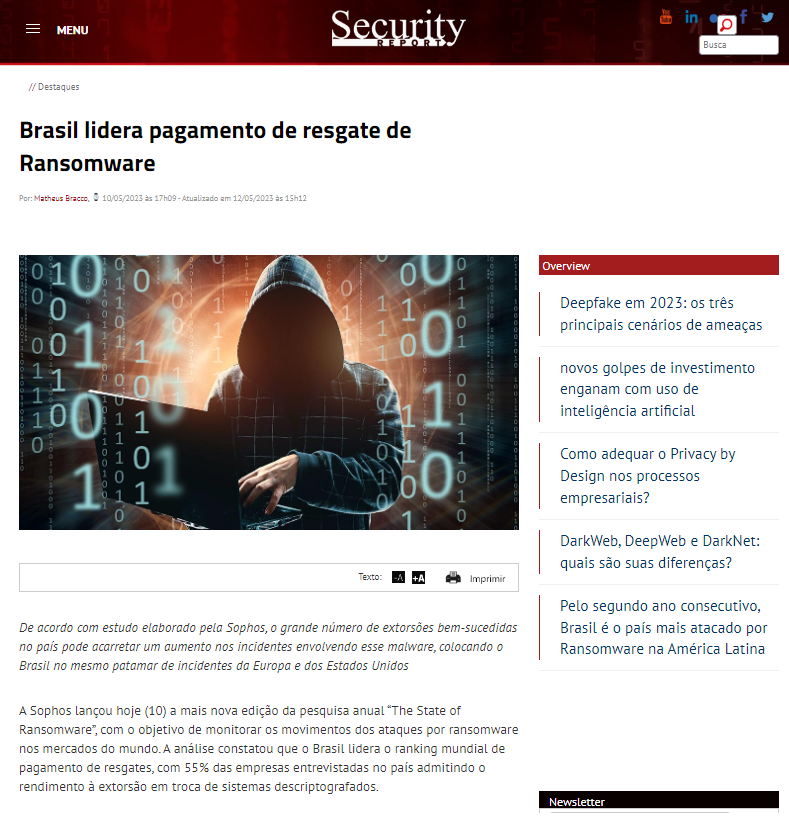 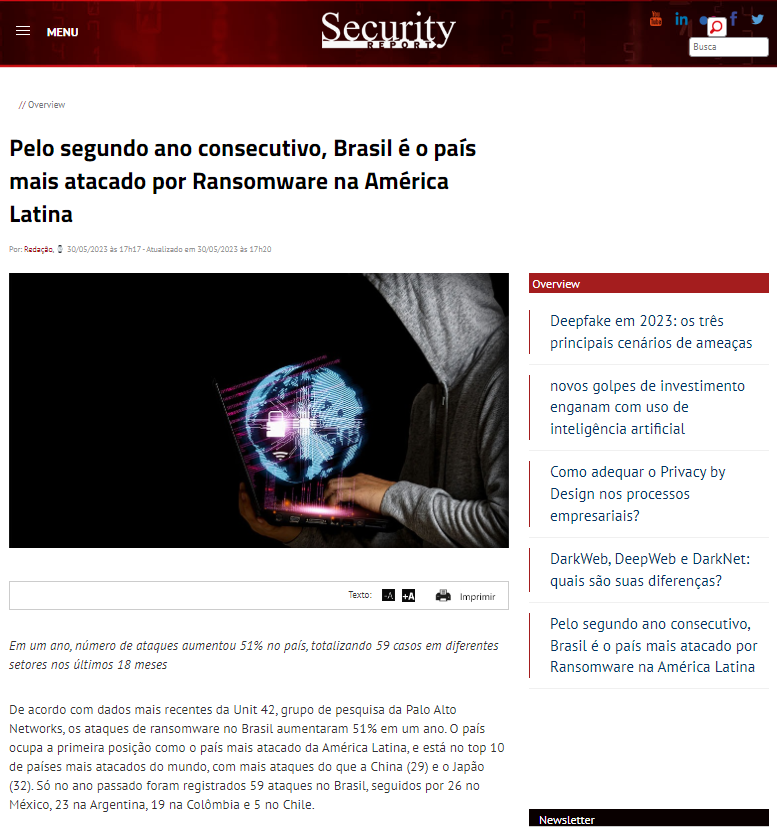 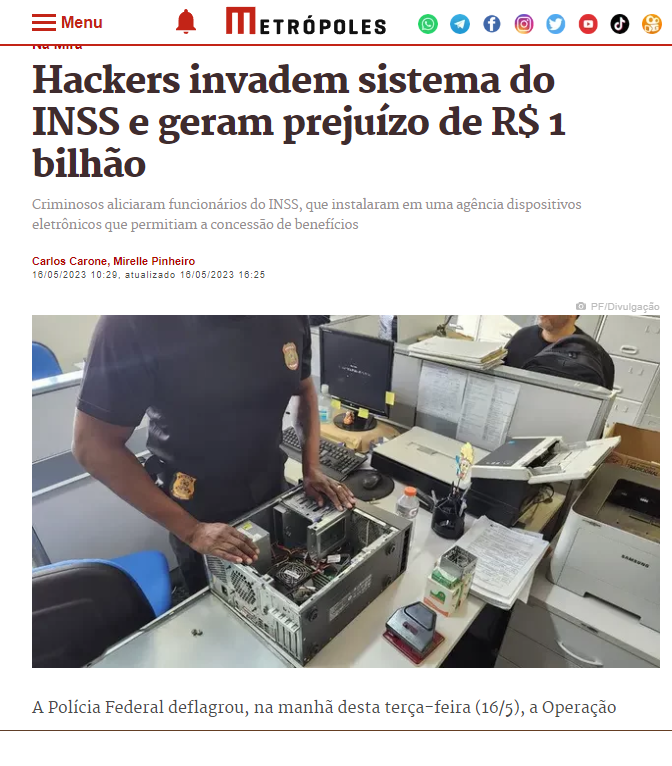 Perpetradores
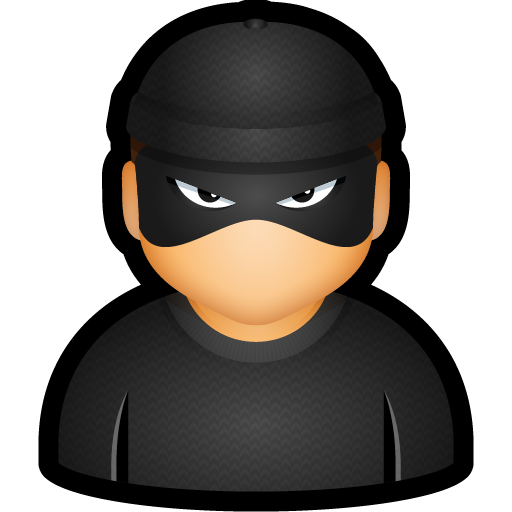 Custos do Cibercrime (USD tri)
23,8 (2025)
Fonte: (Statista, 2022)
Fonte: (Cybersecurity Ventures,  2022)
Custos dos Ciberincidentes
EUA e Europa (IBM, 2022)
USD 4,35 mi em média
USD 4,54 mi por ransomware
Brasil (IBM, 2022)
BRL 7,71 mi em média
ICs X Serviços Essenciais
ICs
Não-ICs
Ciberativos Essenciais
Justiça
Saúde
Transp. Terrestre
Transp. Aéreo
Financeiro
Óleo, Gás e Biocomb.
Transp. Aquaviário
Defesa
Telecomunicações
Biossegurança
Elétrico
Radiodifusão
Serviços Postais
Barragens
Água Urbana
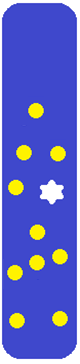 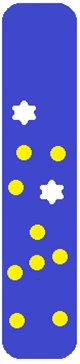 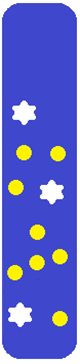 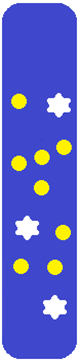 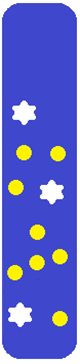 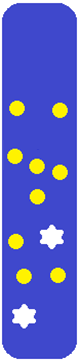 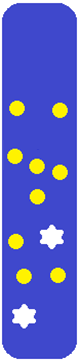 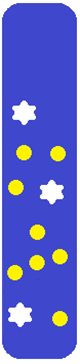 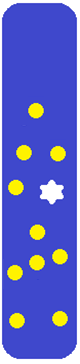 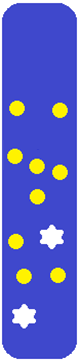 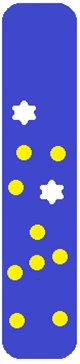 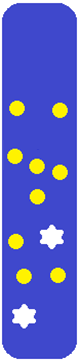 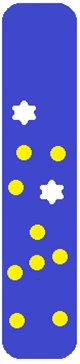 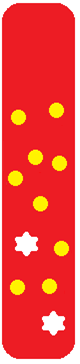 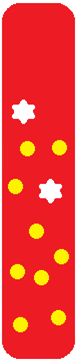 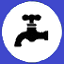 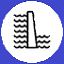 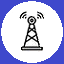 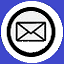 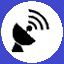 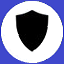 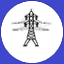 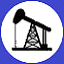 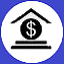 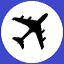 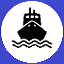 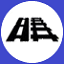 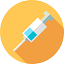 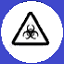 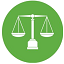 Ativos Cibernéticos  e Não-cibernéticos
Exemplos
Plano Nacional de Segurança de Infraestruturas Críticas
Posições do Brasil entre os 20+
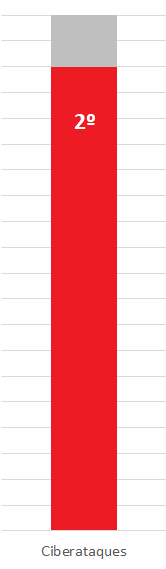 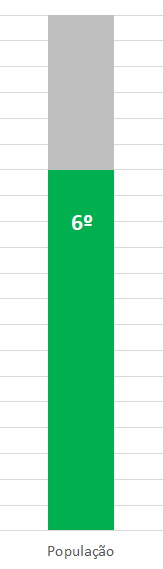 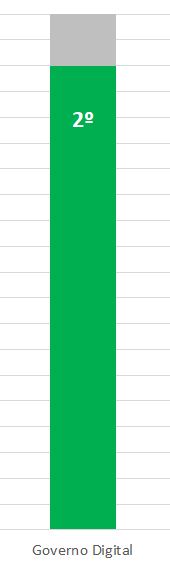 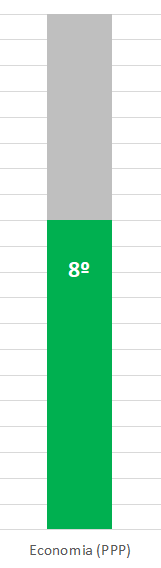 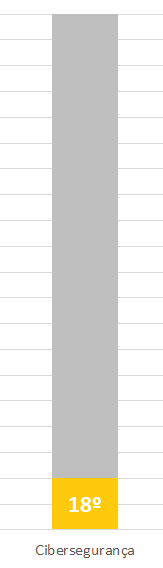 PNCiber & ANCiber
PNCiber – Objetivos (I)
Promover o desenvolvimento de produtos, serviços e tecnologias de caráter nacional voltados à segurança cibernética;
Garantir a CIAD das soluções e dados utilizados para processamento, armazenamento e transmissão eletrônicos ou digitais de informações;
Fortalecer a atuação diligente no ciberespaço, especialmente das crianças, adolescentes e idosos;
Contribuir para o combate aos crimes cibernéticos e às demais ações maliciosas no ciberespaço;
PNCiber – Objetivos (II)
Estimular a adoção de medidas de proteção cibernética e gestão de riscos para prevenir, evitar, mitigar, reduzir e neutralizar vulnerabilidades, ataques e incidentes cibernéticos e seus impactos;
Incrementar a resiliência das organizações públicas e privadas a incidentes e ataques cibernéticos;
Desenvolver a educação e a capacitação técnico-profissional em cibersegurança na sociedade brasileira;
Fomentar as atividades de pesquisa científica, de desenvolvimento tecnológico e de inovação relacionados à cibersegurança;
PNCiber – Objetivos (III)
Incrementar a atuação coordenada e o intercâmbio de informações de cibersegurança entre:
a) União, estados, Distrito Federal e municípios;
b) Poderes Executivo, Legislativo e Judiciário;
c) setor privado; e
d) sociedade em geral;
Desenvolver mecanismos de regulação, fiscalização e controle destinados a aprimorar a segurança e a resiliência cibernéticas nacionais; e
Implementar estratégias de colaboração para desenvolver a cooperação internacional em cibersegurança.
CNCiber (Composição)
22 votantes
13 do Executivo
1 CGI
8 Sociedade Civil
1 convidado
MPF
Comparativo de Pessoal
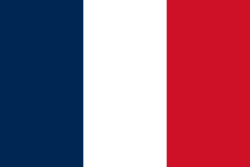 ANSSI: 3.600+
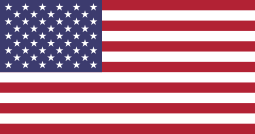 CISA: 3.150+
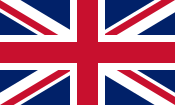 NCSC: 2.000+
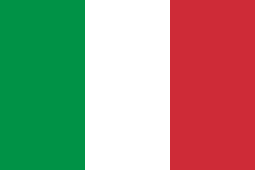 ACN: 800
O Custo de Não Fazer
Prejuízo a.a. 120 bi500 bi
Redução de 50%
60 bi
250 bi
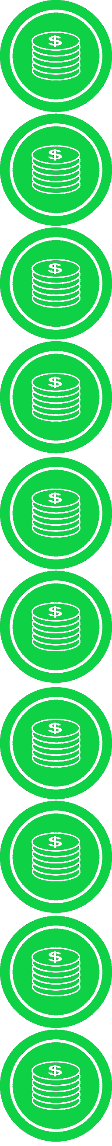 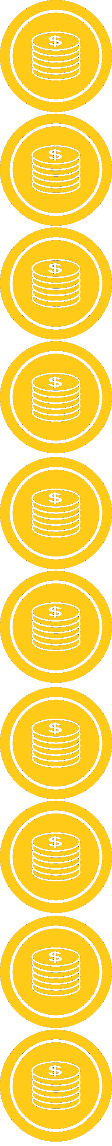 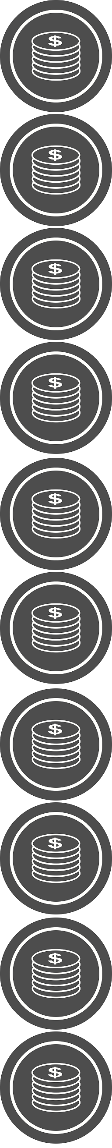 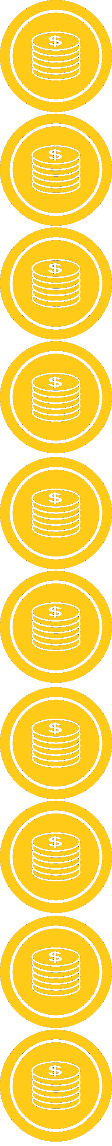 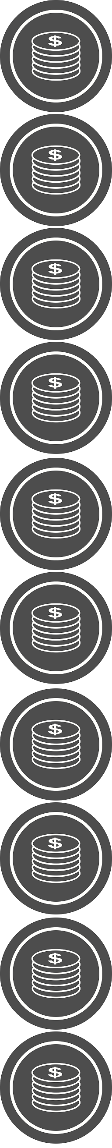 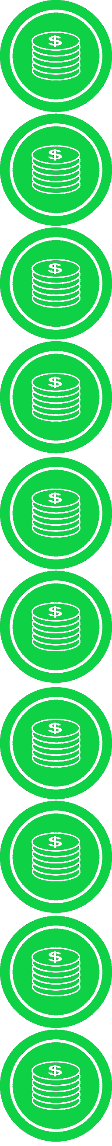 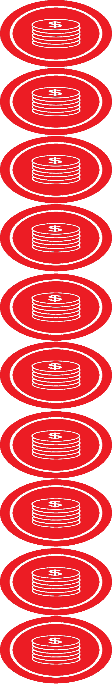 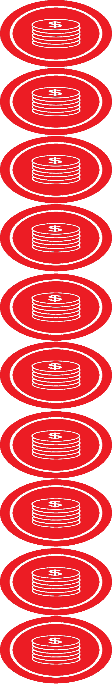 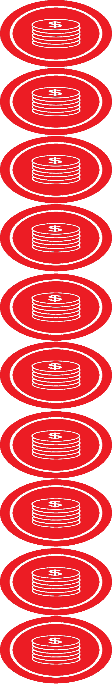 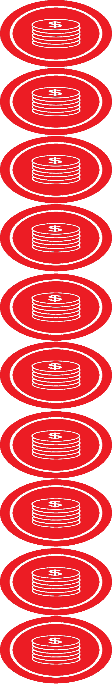 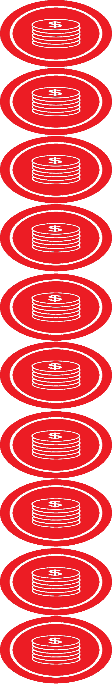 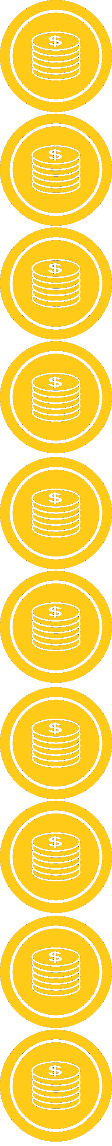 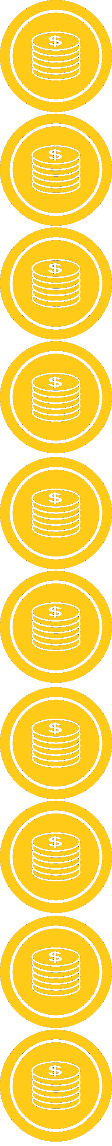 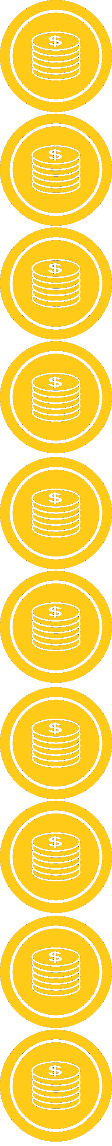 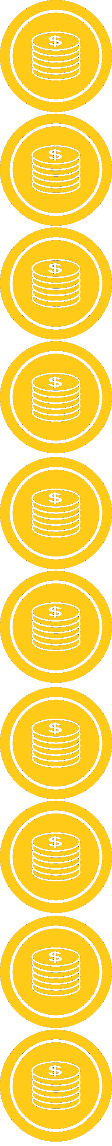 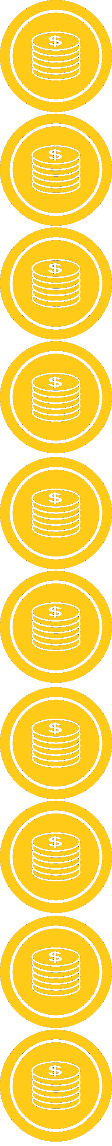 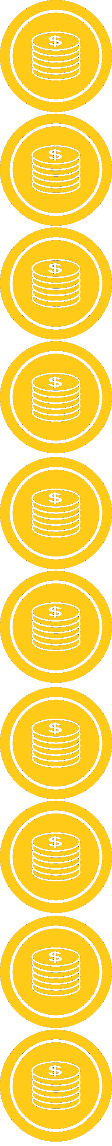 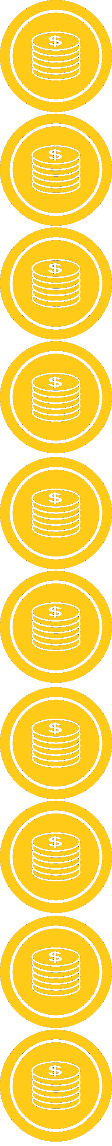 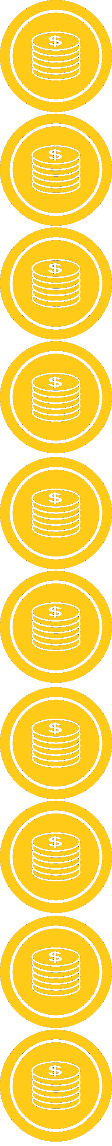 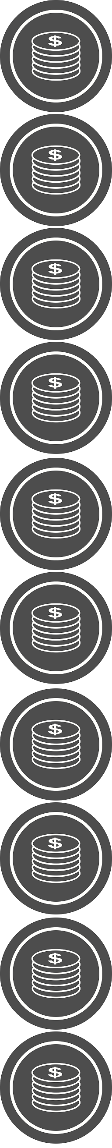 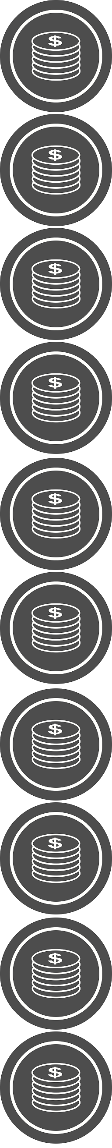 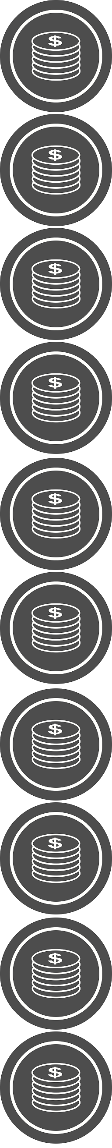 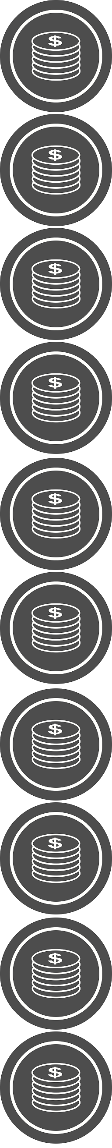 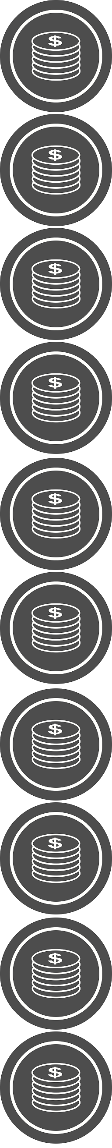 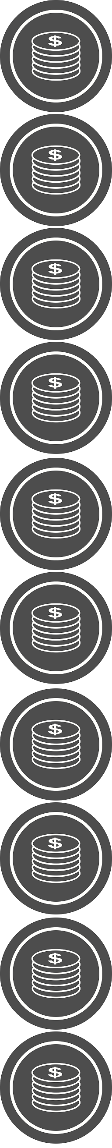 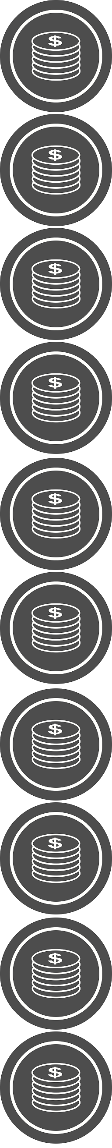 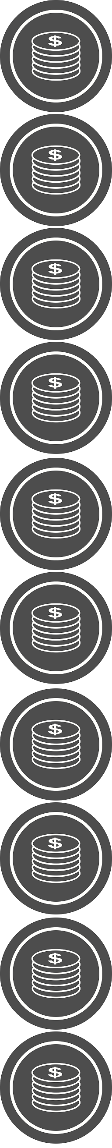 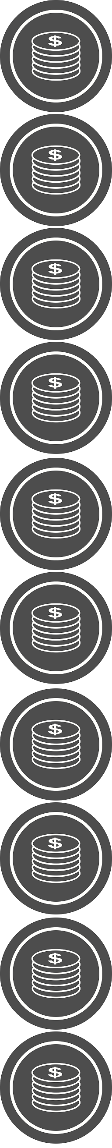 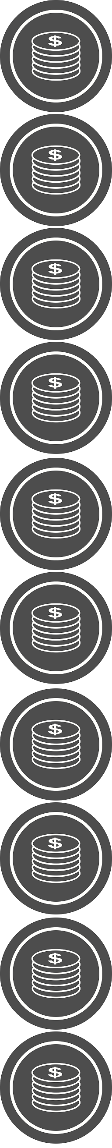 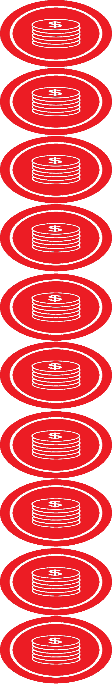 Arrecadação24 bi
100 bi
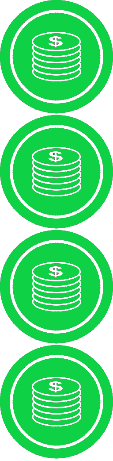 85% de baixa complexidade102 bi
425 bi
Custo da ANCiber0,6 bi
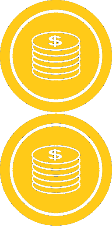 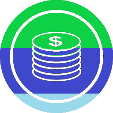 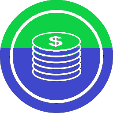 Obrigado!